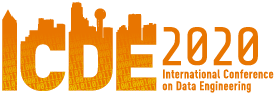 Enabling Efficient Random Access to Hierarchically-Compressed Data
Feng Zhang †, Jidong Zhai ⋄, Xipeng Shen #, Onur Mutlu ⋆, Xiaoyong Du †
†Renmin University of China ⋄Tsinghua University#North Carolina State University⋆ETH Zürich
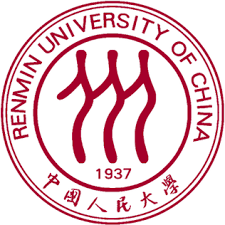 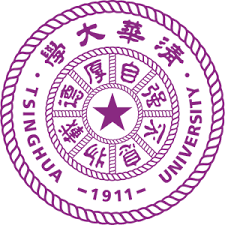 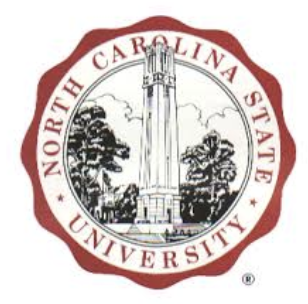 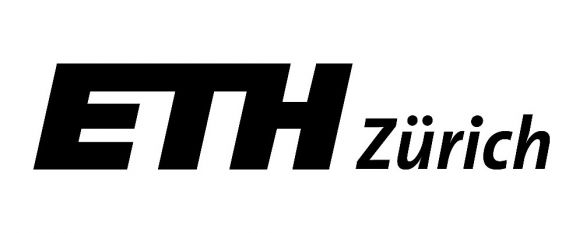 1
Outline
Background
Motivation 
Operations to Support 
Challenges 
Our Solution 
Evaluation 
Conclusion
2/17
1. Background
TADOC: Text Analytics Directly on Compression
Input:
Rules:
file0
file1
file0: w1 w2 w3 w1 w2 w4     
          w1 w2 w3 w1 w2 w4

file1: w1 w2 w1
R0 → R1  R1 SPT1 R2   w1
R1 → R2   w3    R2   w4
R2 →  w1    w2
R0:
R1
R1
SPT1
R2
w1
R1:
R2
w3
R2
w4
(b) TADOC compressed data
(a) Original data
4 → 5  5  7  6  0
5 → 6  2  6  3
6 → 0  1
w1: 0   w2: 1   w3: 2   w4: 3   R0: 4    R1: 5    R2: 6   SPT1: 7
R2:
w1
w2
(c) DAG Representation
(d) Numerical representation
(e) Compressed data in numerical form
Zhang, F., Zhai, J., Shen, X., Mutlu, O., & Chen, W. (2018). Efficient document analytics on compressed data: Method, challenges, algorithms, insights. Proceedings of the VLDB Endowment, 11(11), 1522-1535.
1. Background
CFG Relation
Information Propagation
Example: word count
Word table
<w,i>
<w1,6>, <w2,5>, <w3,2>, <w4,2>
SPT1
w1: 2×2 + 1 +1 = 6
w2: 2×2 + 1 = 5
w3: 1×2 = 2
w4: 1×2 = 2
Step 3
R0:
R1
R1
R2
w1
<w1,2>, <w2,2>
<w3,1>, <w4,1>
R1:
R2
w3
R2
w4
Step 2
w1: 1×2 = 2
w2: 1×2 = 2
w3: 1
w4: 1
Step 1
<w1,1>, <w2,1>
w1
w2
R2:
4/17
2. Motivation
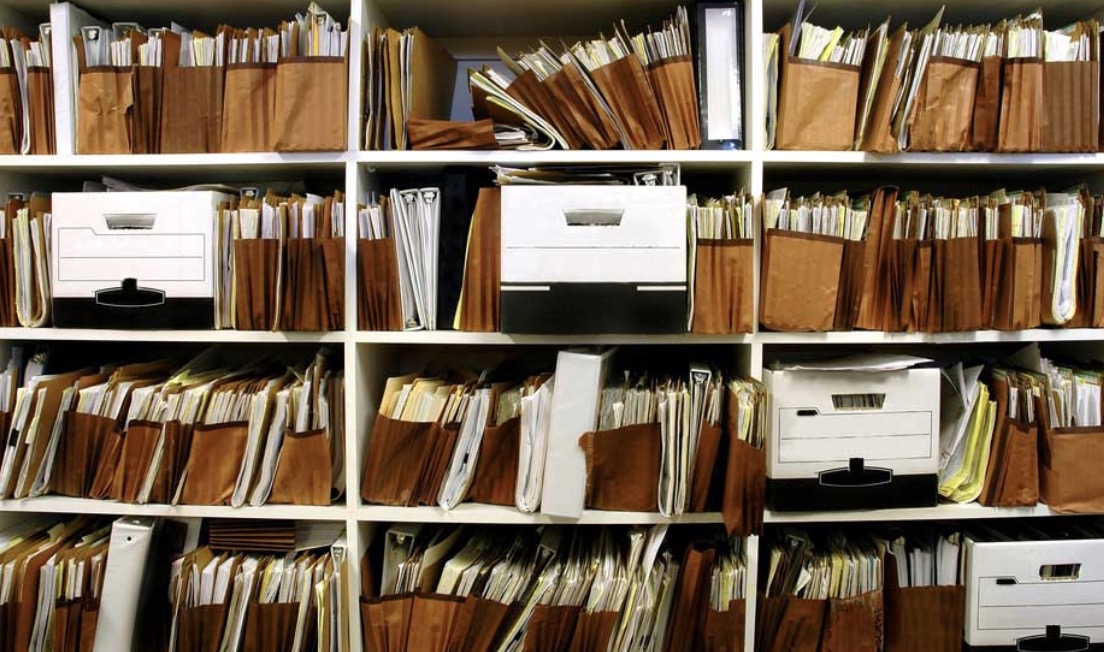 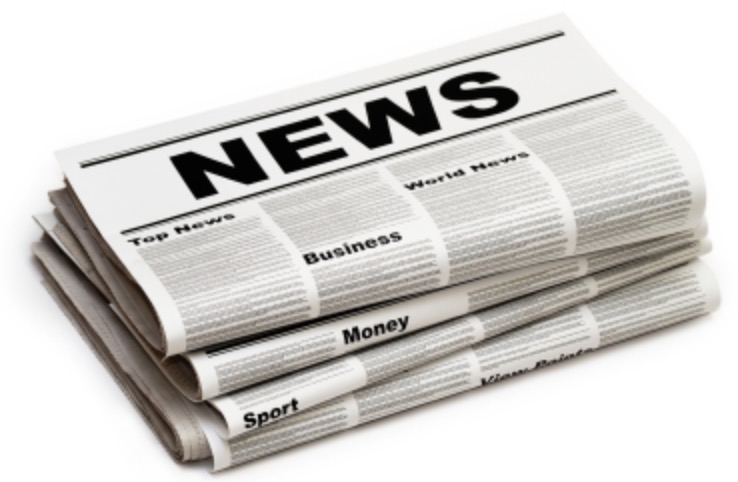 News
Legal files
search
extract
count
insert
append
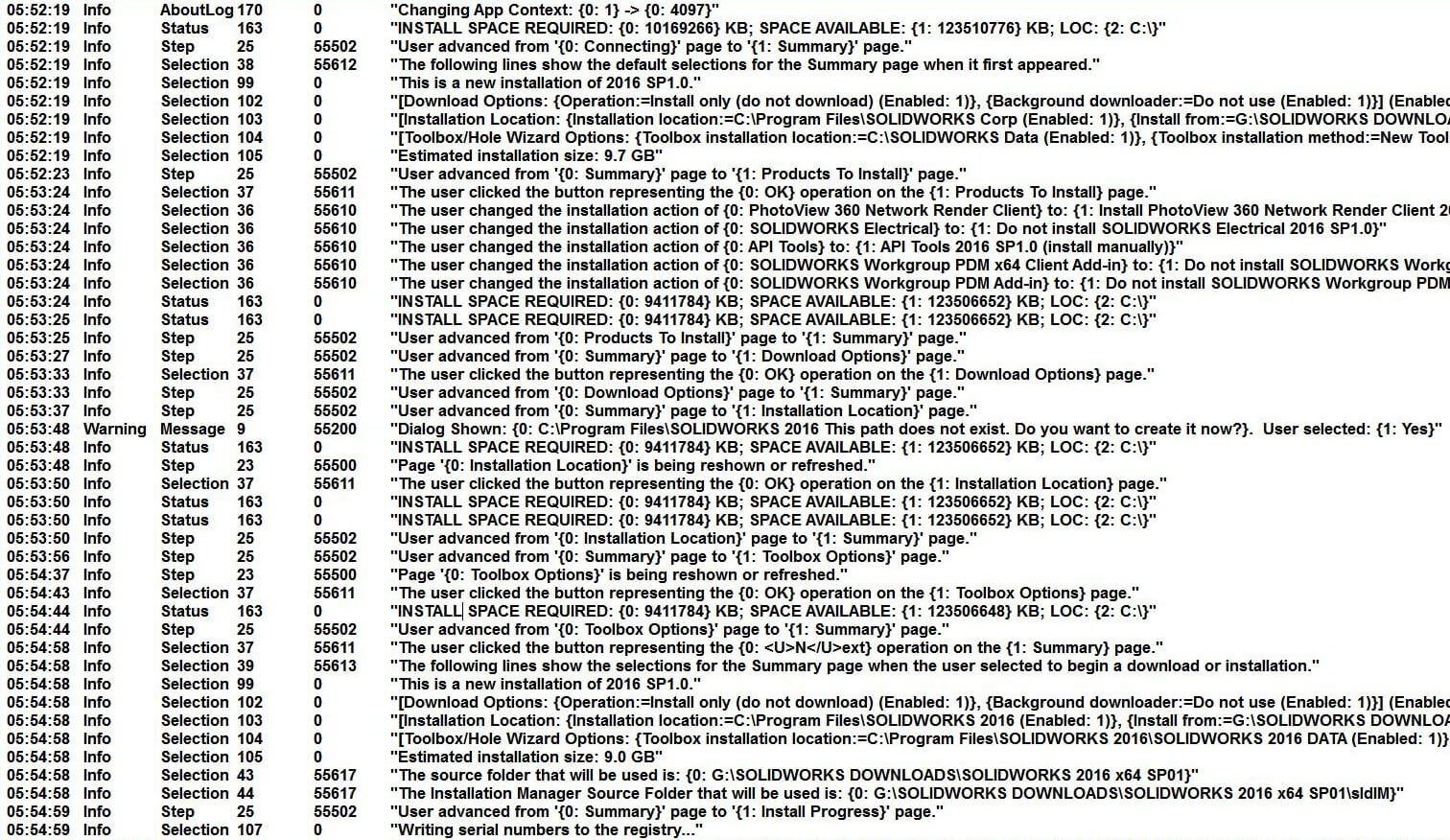 Random Access
Logs
5/17
3. Operations to Support
Random Access
extract(file,offset,length)
search(file,word)
count(file,word)
insert(file,offset,string)
append(file,string)
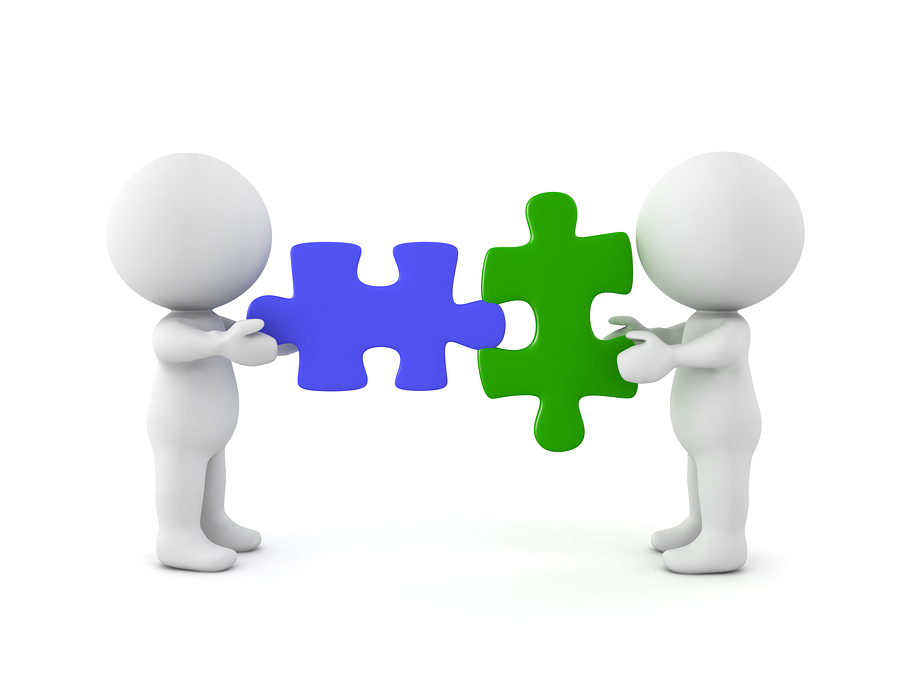 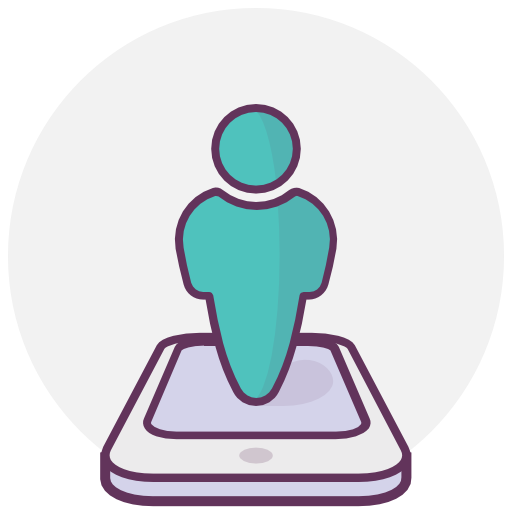 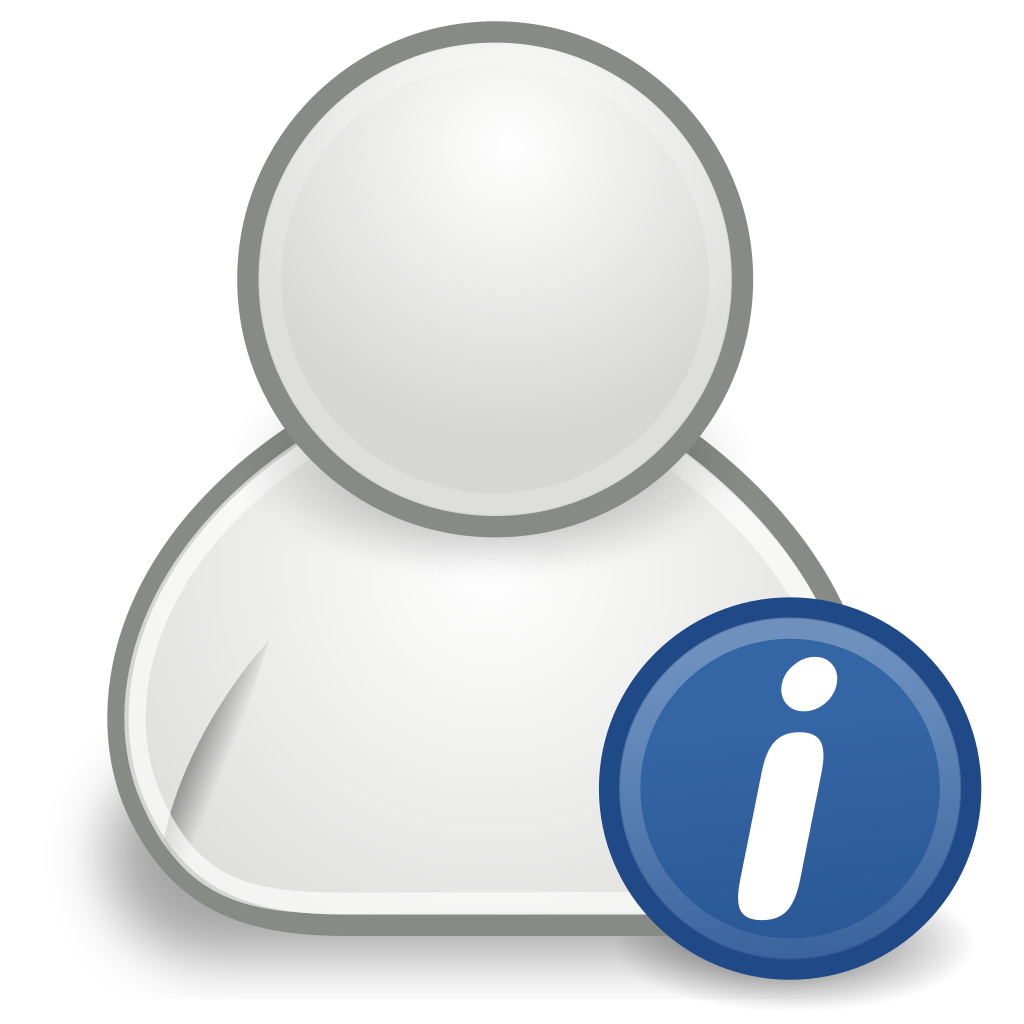 User Transparency
Locality
Compatibility
6/17
4. Challenges
Hierarchical Structure of the DAG
Example: R2 belongs to both file0 and file1



Uni-Directionality
Edges
file0
file1
R0:
R1
R1
SPT1
R2
w1
R1:
R2
w3
R2
w4
R2:
w1
w2
7/17
4. Challenges
Special Complexities on Insert
Example: insertion to R2





Tradeoff between Space Savings and Time Cost
Index space cost
file0
file1
R0:
R1
R1
SPT1
R2
w1
R1:
R2
w3
R2
w4
R2:
w1
w2
8/17
5. Our Solution
Solution Techniques: Five Data Structures
Challenges: Four Sources of Complexity
Five Operations to Enable
 Random Access on Compressed Data
Direct processing on compressed data
append
extract
search
insert
count
tradeoff
 between space savings & time cost
hierarchical structure of the DAG
special complexities on insert
uni-directionality
rule2location
word2rule
rootOffset
records
bitmap
9/17
5. Our Solution
Relations for data structures
Data structure that appears in each node
rule2location
rootOffset
SPT1
Data structure that has only one instance
bitmap
rule2location
word2rule
R0:
R1
R1
R2
w1
records
bitmap
R1:
R2
w3
R2
w4
rule2location
bitmap
w1
w2
R2:
10/17
5. Our Solution
extract(file,offset,length)
Offset: 0
R0:
R1
R1
SPT1
R2
w1
Rule: R2
Start: 0
End: 1
Offset: 4
CFG relation
Rule: R1
Rule sequence mapping
Start: 1
End: 1
Offset: 6
Relation from children to parents
Rule: R2
R1:
R2
w3
R2
w4
Start: 0
End: 1
Rule sequence
Offset: 10
w1
w2
R2:
Offset: i
Rule: R1
Rule: R j
Start: 3
End: 3
Start: m
End: n
…
5. Our Solution
search(file,word)
word2rule
rule2location
count(file,word)
word2rule
rule2location
End location
Start location
Total number of locations
File information
total
start i
end i
file i
Length of the rule
The number of entries in file i
length
num i
Entry 1
Entry 2
Entry 3
Original:
total
file1
start1
end1
file1
start2
end2
file1
start3
end3
…
Optimized:
total
length
file1
num1
start1
start2
start3
…
12/17
Illustration of rule2location optimization.
5. Our Solution
insert(file,offset,string)
append(file,string)
The Record Data Structure
struct Record{
  int fileID; // file, such as file1
  int fileOffset; //file offset to insert, such as 100
  int ruleID; // the rule ID to insert, such as 0
  int ruleLocation; //the inserted location, such as 2
  int replaceWord; //the replaced word, such as w2
  string content; //content string
  int ptr; //the recordID inserted at the same place. Default is -1
  int ruleStartOffset; //the starting offset of the rule to insert, such as 0
};
13/17
6. Evaluation
Five operations
search, extract, count, insert, append
Five datasets
580 MB ~ 300 GB
Two platforms
Single node
Spark cluster (10 nodes on Amazon EC2)
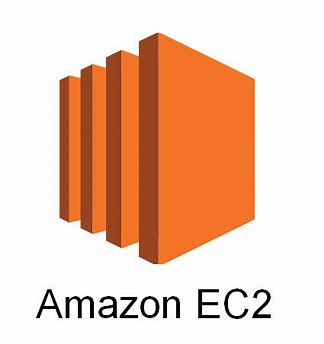 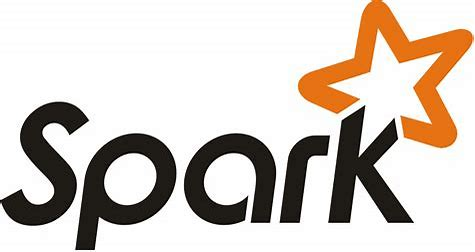 14/17
6. Evaluation
On average, the overall throughput of our proposed techniques (CD) is 3.1× of Succinct’s throughput in a distributed environment.
6. Evaluation
The average compression ratio we observe is 3.9, which is still much more compact than the 1.8 compression ratio of Succinct. 
compression ratio = original size / compressed data size
7. Conclusion
We provide a set of new techniques that enable efficient random access operations on hierarchically-compressed data

Compatible with TADOC: data traversal operations

We remove a major barrier against practical adoption of direct text analytics on compressed data.
17/17
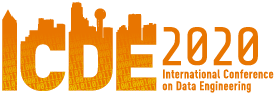 Thanks!
Any questions?
Feng Zhang †, Jidong Zhai ⋄, Xipeng Shen #, Onur Mutlu ⋆, Xiaoyong Du †
†Renmin University of China ⋄Tsinghua University#North Carolina State University⋆ETH Zürich
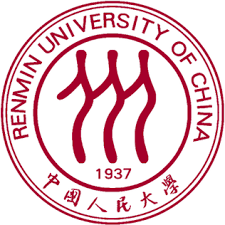 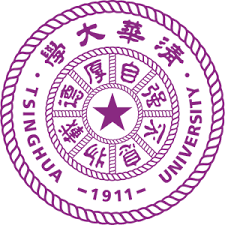 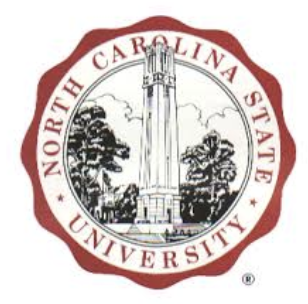 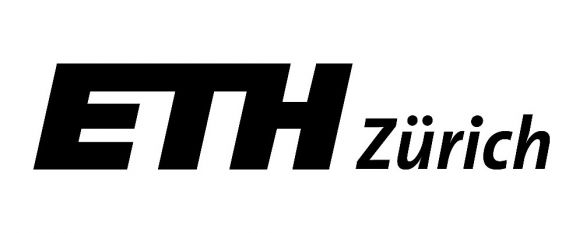